Mental Health and Wellbeing Practitioner 
(MHWP)
Elisabete Coutinho & Chloe Harley-Shoveller
Who are Mental Health & Wellbeing Practitioners?
New role within the psychological professions, introduced in 2022 as part of NHS Long Term Plan to improve access to psychologically-informed care for patients with severe mental health problems.
Aim to support adults on their journey to better mental health, providing compassionate, person-centred care, focused on service-user goals.
Training programme is 1-year Postgraduate Certificate delivered by Oxford Health or another course provider.
There are trainee MHWPs placed across CMHTs and MHICS teams in different localities across Berkshire.
The purpose and stance of the Mental Health and Wellbeing Practitioner Role
The MHWP role has two main purposes: 

Trained to deliver specific short-term evidence-based low intensity psychologically-informed wellbeing-focused interventions, based on cognitive-behavioural principles and guided self-help. 
Support service users with severe mental health problems with collaborative care planning, working alongside service users, families and carers, in consultation with members of the MDT to help individuals access the best community and professional resources.
What interventions can MHWP’s offer?
MHWPs work within a multi-disciplinary framework that recognises the place of diagnosis, but moves beyond this to understand, collaboratively, the service user’s current main concerns. These concerns may have behavioural, cognitive, emotional, or physiological elements, or may be more centred on relationships and life situations. 
MHWPs are equipped with specific competences for working collaboratively with people with severe mental health problems and their families and carers. 
These competences focus on being able to engage successfully, conduct a collaborative assessment to gather information, and collaboratively plan care with knowledge of the team and wider resources that may help. 
As an MHWP, you will offer specific wellbeing-focused psychological interventions aligned to cognitive-behavioural principles. 
The interventions are designed to support wellbeing, but do not replace psychological therapies as recommended by NICE. They form part of a broader offer by the team.
Specific interventions
Behavioural Activation
Graded Exposure
Teaching problem-solving skills
Encouraging good sleep
Recognising and managing emotions
Guided self-help for bulimia and binge-eating
Building confidence
Medication support – based on information-giving
Day in the life of a MHWP
Every Week your Diary will include
Assessments 
Guided Self Help Treatment Sessions 
Signpost to third party agencies 
Groups 
Supervision – Case 
Regularly your Diary will include 
Attending MDT and referral meeting 
Supervision – Line Management and Clinical Skills
Calls with GPs/Crisis/Safeguarding
Reflective Space
Entry requirements to become a MHWP
You can train for a postgraduate or graduate certificate, depending on whether you already have a degree qualification. 

For the Postgraduate route, you will need a bachelor’s degree at 2:2 or above in any subject
For the Graduate route, you will need to evidence your ability to study successfully at academic Level 5. 
For guidance on level 5 awards, see 
gov.uk/what-different-qualification-levels-mean/list-of-qualification-levels  
You will also need to demonstrate experience in an employed or formal volunteer role helping people with psychological, interpersonal, or social problems.
Must-have skills
Excellent interpersonal skills and the ability to build trusting relationships with a range of people 
The ability to work well within a multidisciplinary team 
A good understanding of mental health issues 
Strong written and verbal communication skills, and the ability to tailor them to a variety of audiences. 
The ability to work independently and think quickly in often challenging situations. 
The creativity to solve problems and tackle obstacles in new ways
Effective time management skills to juggle competing demands in a busy and sometimes pressured work environment.
What happens during Training Year
One-year training programme, developed by Oxford Health (though other course providers exist across the country)
1-2 days at university per week and the rest of the week at the service
Trainees will be assessed through a variety of methods including course work essays, clinical case reports, exams, assessed audio recordings of clinical work and supervisor competence assessment reports. All assessments need to be passed and contribute to the award of the certificate.
Regular meetings with your supervisor to:
Support you in your work 
Help you to engage in self-reflection
Seek and respond to feedback
Develop your professional knowledge and skills.
Where a career as a mental health and wellbeing practitioner can take you
Once qualified, your employer will provide you with ongoing training to keep your skills and knowledge up to date. To support your practice and your wellbeing as a practitioner, you will be provided with regular supervision.
MHWP is a new role and progression opportunities are still being developed
A two-year psychological professions funding rule policy was implemented on 1 April 2022. This means that if you start NHS-funded psychological professions training from April 2022, you won’t be eligible for NHS funding for further psychological profession training for two years from the expected completion date of your first training, where it would lead to a change in your job role.
My journey
From a mental health support worker to a MHWP
Graduated in 2017 with a BA degree in Sociology
Completed a Master degree in Health Inequalities in 2020
Job as a MHSW in CMHT- 2020/21 
Applied for a MHWP trainee in August 2022
Started at CMHT as a Trainee MHWP in Oct 2022
Qualified MHWP January 2023
Currently, I am a MHWP at CMHT
My journey
Healthcare Careers 
healthcareers.nhs.uk/
healthcareers.nhs.uk/explore-roles/psychological-therapies/roles-psychological-therapies/mental-health-and-wellbeing-practitioner


Psychological Professions Network
ppn.nhs.uk/
ppn.nhs.uk/resources-url/careers-map
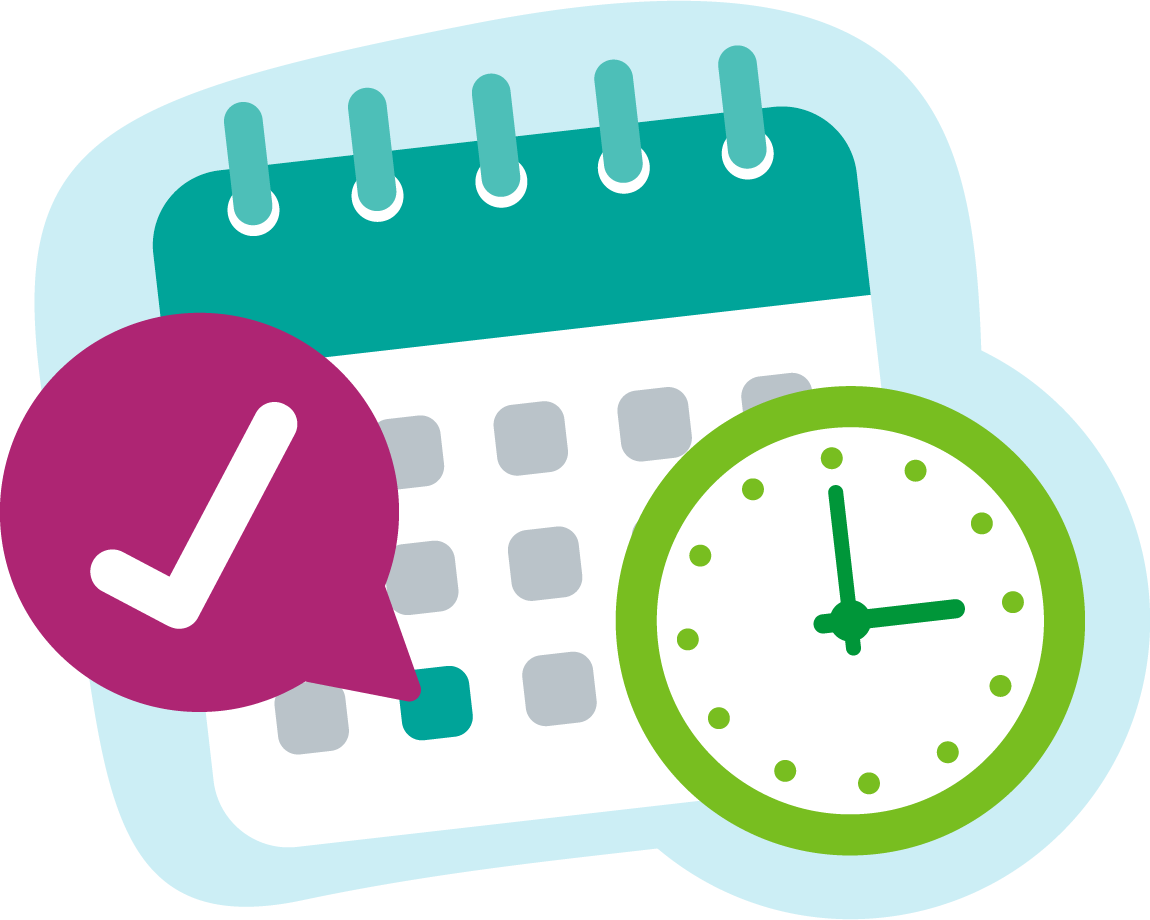 Thank you
		Questions…?
berkshirehealthcare.nhs.uk/work-for-us
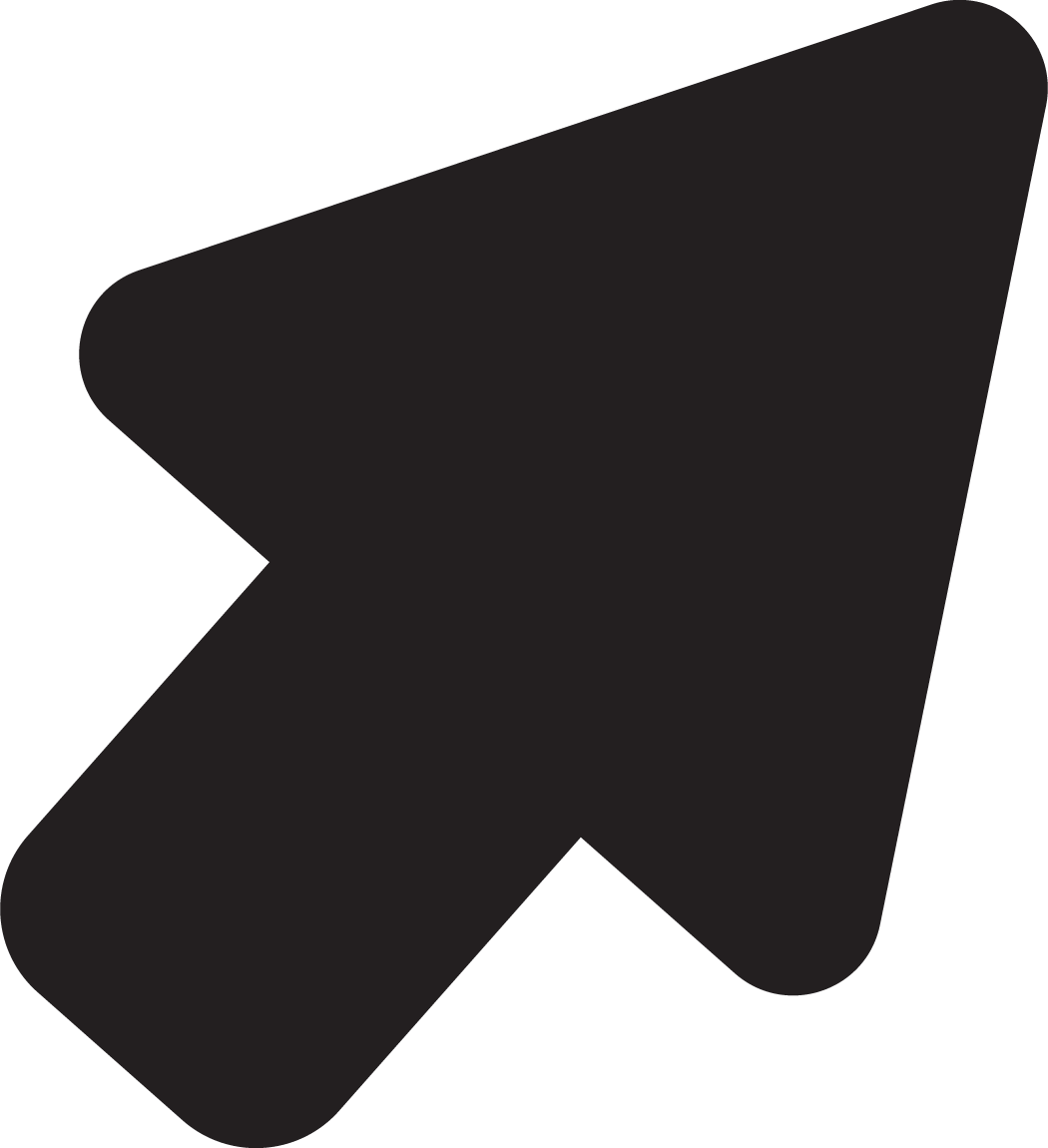